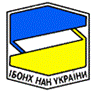 НАЦІОНАЛЬНА АКАДЕМІЯ НАУК УКРАЇНИ 
Інститут біоорганічної хімії та нафтохімії ім. В.П. Кухаря
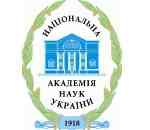 УПАКОВКА ДЛЯ ЗАХИСТУ ПРОДУКТІВ ХАРЧУВАННЯ
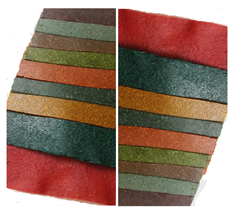 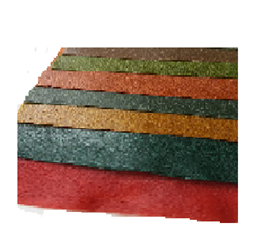 Плівки для застосування як їстівна упаковка для захисту продуктів від механічних ушкоджень, біологічного та хімічного впливу. Зберігають оптимальну вологість та захищають від черствіння. 
Плівки містять поживні речовини: пектин, β-каротин, вітаміни групи В та U, бетаїн, клітковину, сорбенти. Всі зразки розчинні у воді при кімнатній температурі. За 10 – 15 хв. плівки розкладаються на окремі частинки, які потім розчиняються. На діаграмі  наведено залежність температури початку деформації зразків від постійного навантаження. Межа міцності при цьому складає 10, 2.5 та 1.25 кг/см2 при температурах відповідно 40, 80 та 130 оС.
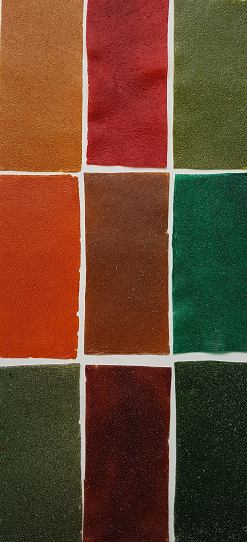 Діаграма залежності температури початку деформації плівкових зразків від навантаження
02094, м. Київ-94, вул. Мурманська, 1тел.+38(044) 558-53-88, факс +38(044) 573-25-52
users@bpci.kiev.ua